PDB, Jmol, PyMolи работа с трехмернымиструктурами
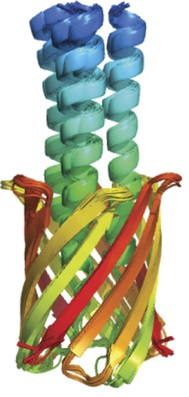 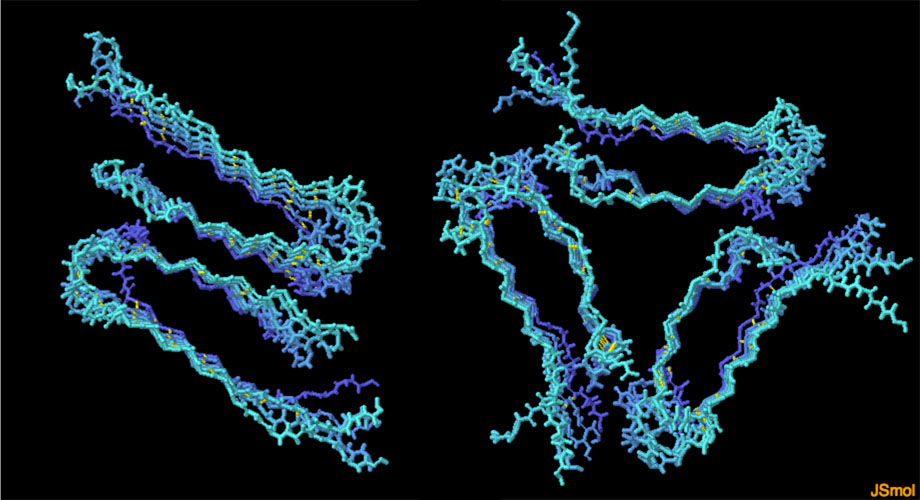 План
Основные методы расшифровки пространственных структур макромолекул
База данных и сайт PDB (зеркала PDBe –Европа, PDBj – Япония)
Визуализаторы структур
Язык Jmol (JSmol)
2
Может иметь расширение *.ent, *.pdb
 PDB ID – цифра + 3 символа (в этом примере 1BAW)
Подразделяется на цепочки (A, B, …, 1, 2...), которые состоят из остатков (Glu1, Thr2, etc)
 Внутри (в строчках ATOM) написаны координаты атомов белка, возможно, ДНК, РНК; а также (в строчках HETATM) лигандов,  ионов, молекул воды …
PDB файл
HEADER    ELECTRON TRANSFER                       19-APR-98   1BAW              
TITLE     PLASTOCYANIN FROM PHORMIDIUM LAMINOSUM                                
…
ATOM      1  N   GLU A   1      35.039  18.146  24.600  1.00 73.96           N  
ATOM      2  CA  GLU A   1      34.182  18.513  25.759  1.00 73.96           C  
ATOM      3  C   GLU A   1      33.126  19.536  25.368  1.00 73.96           C  
ATOM      4  O   GLU A   1      33.124  20.038  24.244  1.00 87.91           O  
ATOM      5  CB  GLU A   1      35.048  19.052  26.891  1.00 87.91           C  
ATOM      6  CG  GLU A   1      36.075  18.056  27.376  1.00 87.91           C  
ATOM      7  CD  GLU A   1      37.009  18.647  28.405  1.00 87.91           C  
ATOM      8  OE1 GLU A   1      36.536  19.012  29.502  1.00 87.91           O  
ATOM      9  OE2 GLU A   1      38.220  18.744  28.120  1.00 87.91           O  
ATOM     10  N   THR A   2      32.242  19.858  26.307  1.00 27.58           N  
ATOM     11  CA  THR A   2      31.164  20.807  26.063  1.00 27.58           C  
ATOM     12  C   THR A   2      30.988  21.697  27.283  1.00 27.58           C  
ATOM     13  O   THR A   2      30.583  21.234  28.347  1.00 31.52           O  
ATOM     14  CB  THR A   2      29.834  20.077  25.761  1.00 31.52           C  
ATOM     15  OG1 THR A   2      29.997  19.235  24.612  1.00 31.52           O  
ATOM     16  CG2 THR A   2      28.726  21.078  25.487  1.00 31.52           C  
ATOM     17  N   PHE A   3      31.345  22.968  27.128  1.00 27.51           N  
ATOM     18  CA  PHE A   3      31.235  23.948  28.204  1.00 27.51           C  
ATOM     19  C   PHE A   3      29.925  24.713  28.083  1.00 27.51           C
3
Источники данных
Рентгеноструктурный анализ (РСА, X-ray).
Дает структуру белка в кристалле.
Обычно не содержит атомов водорода
Главный показатель качества – разрешение (Resolution), прописывается в заголовке файла. Разрешение меньше 1 Å – очень хорошее, даже водороды есть. Разрешение меньше 2 Å – хорошее, больше 3 Å – плохое (1Å = 0,1нм = 10–10м).
B-фактор (температурный фактор) – последнее число в строчке, где описан атом. Показатель надежности координат конкретного атома и его подвижности. Чем меньше – тем точнее. Меньше 25 – очень хорошо, больше 50 – не слишком надежно.
Метод решения фазовой проблемы … это такая есть проблема в рентгеновском эксперименте, которую каждый раз надо решать. Если написано Molecular replacement, – значит были использованы координаты атомов другой структуры, которые могли отразиться на результате.
4
Ядерный магнитный резонанс (NMR)
Дает структуру белка в растворе.
Молекула в растворе не «жёсткая». Поэтому файл с ЯМР-расшифровкой состоит из многих моделей (MODEL), которые более или менее показывают разные конформации.
CryoElectron microscopy
Получается в результате наложения множества изображений друг на друга. Это позволяет установить приблизительную форму отдельных частей белка.
Там тоже есть разрешение (Resolution), но оно имеет несколько иной смысл. В разных частях разрешение разное. Разрешение меньше 3Å можно считать очень хорошим. Разрешение хуже 10Å  годится для больших комплексов.
Позволяет получать структуру больших макромолекулярных комплексов (рибосомы, капсиды вирусов, …)
Иные методы, например, моделирование.
5
[Speaker Notes: Å]
Сайт Protein Data Bank https://www.rcsb.org/
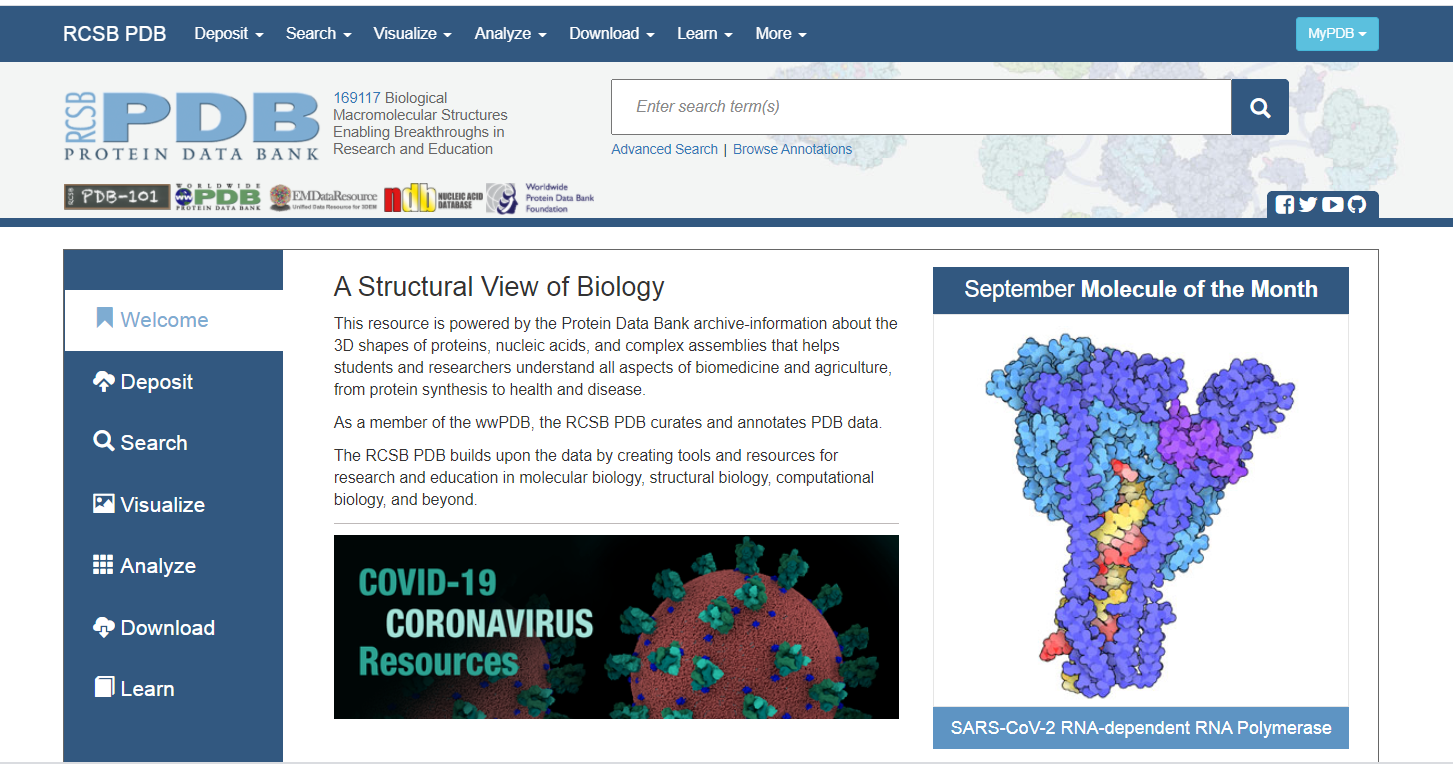 Advanced – хороший поиск …
6
Advanced search
Смотрим на сайте PDB!
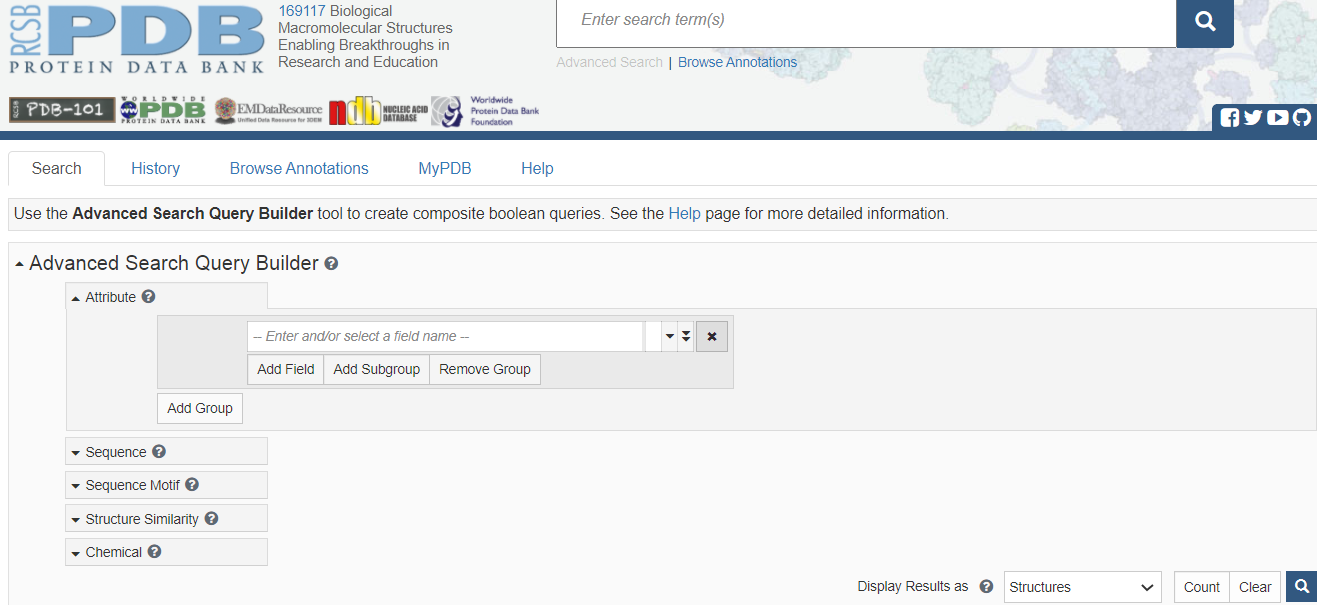 .. не только по ключевым словам, но и по наличию лигандов,
методу решения структуры и многому другому
7
Страница одной структуры
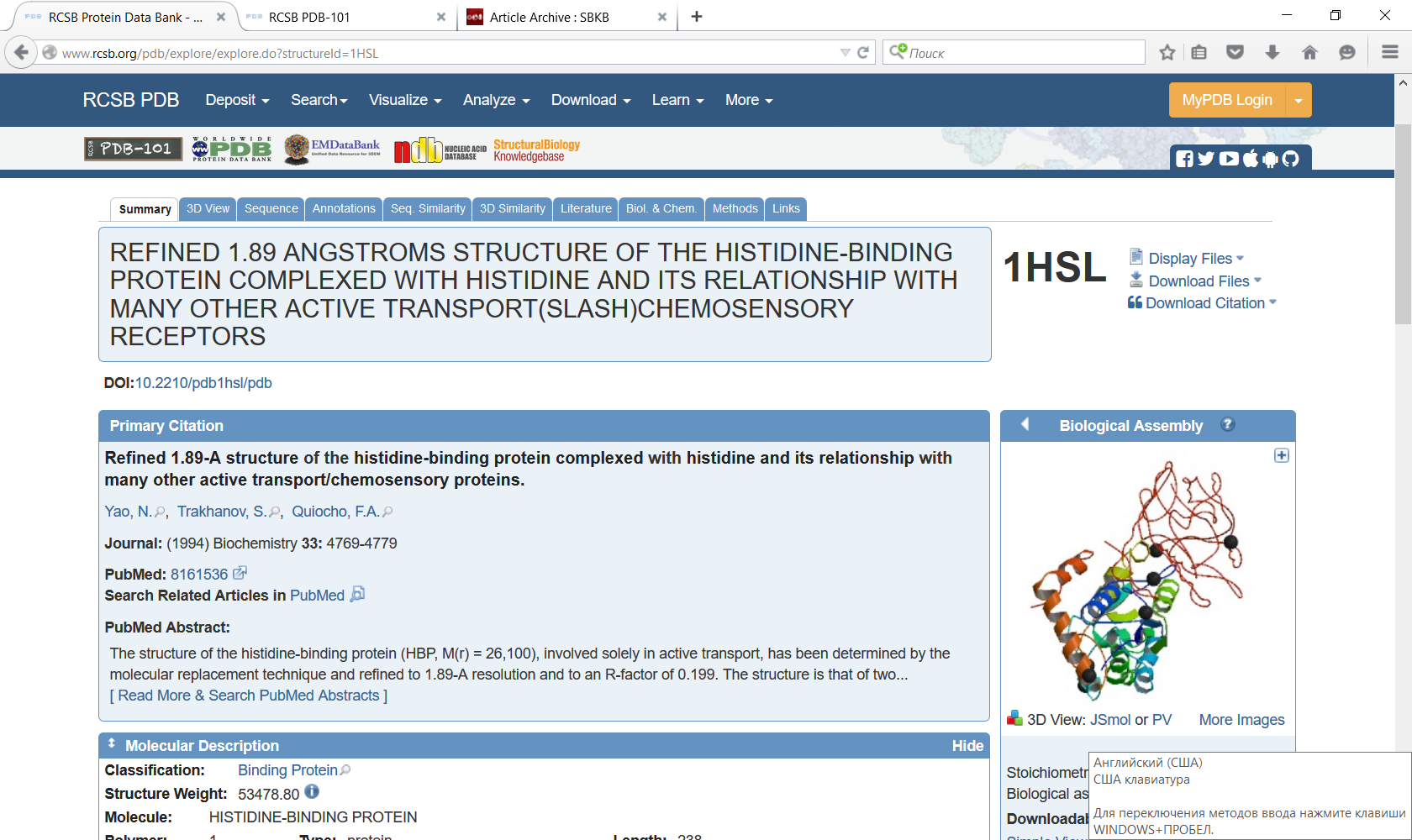 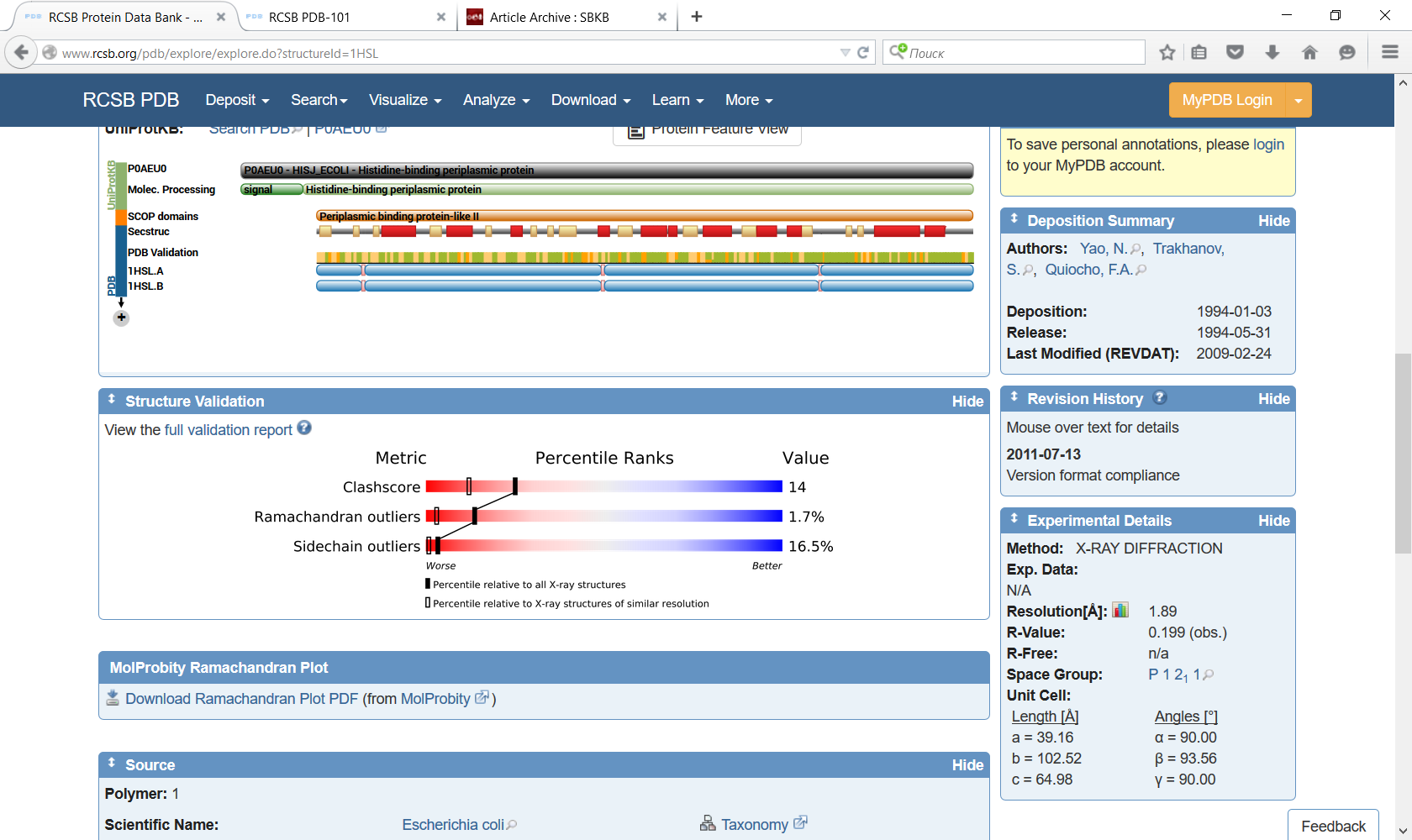 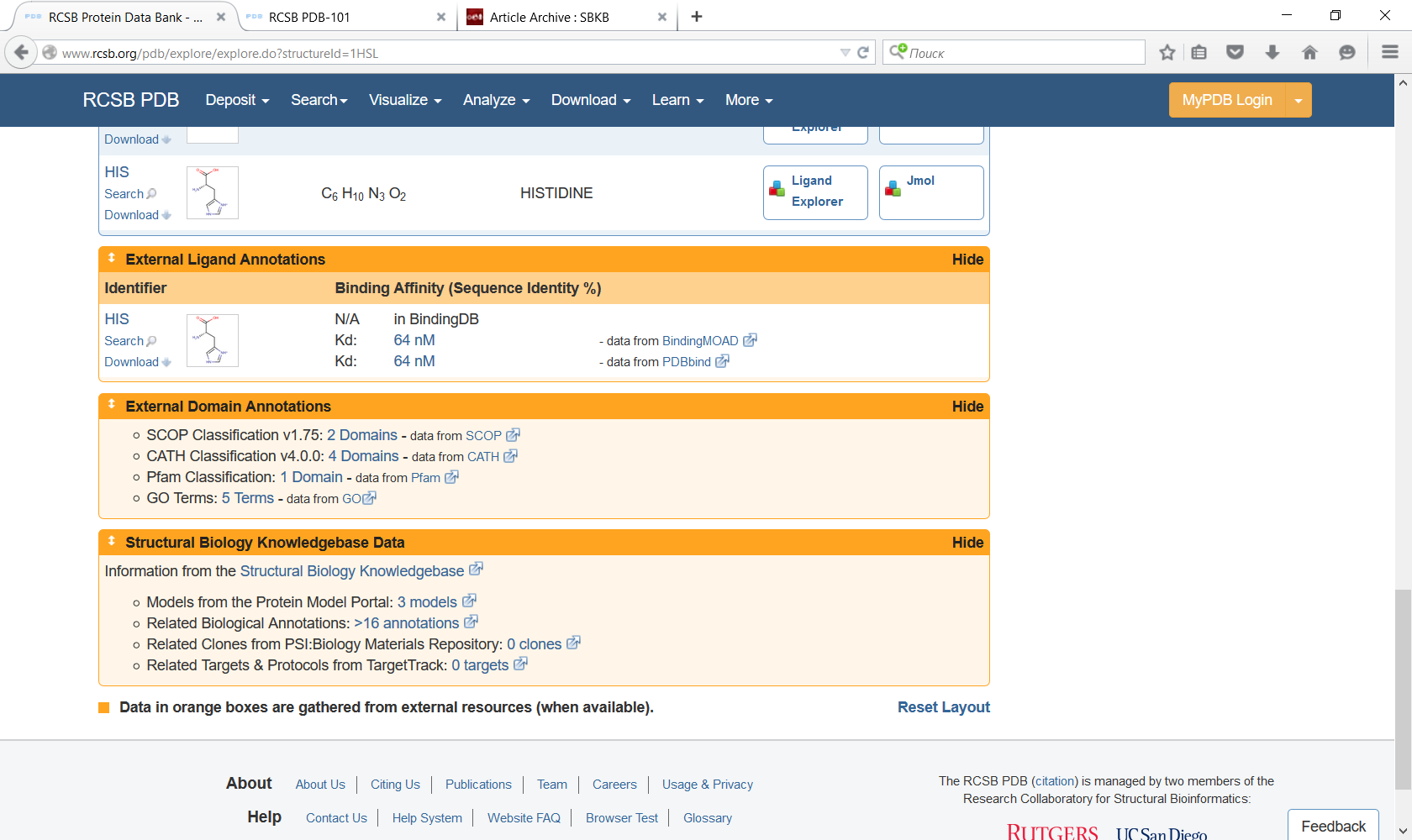 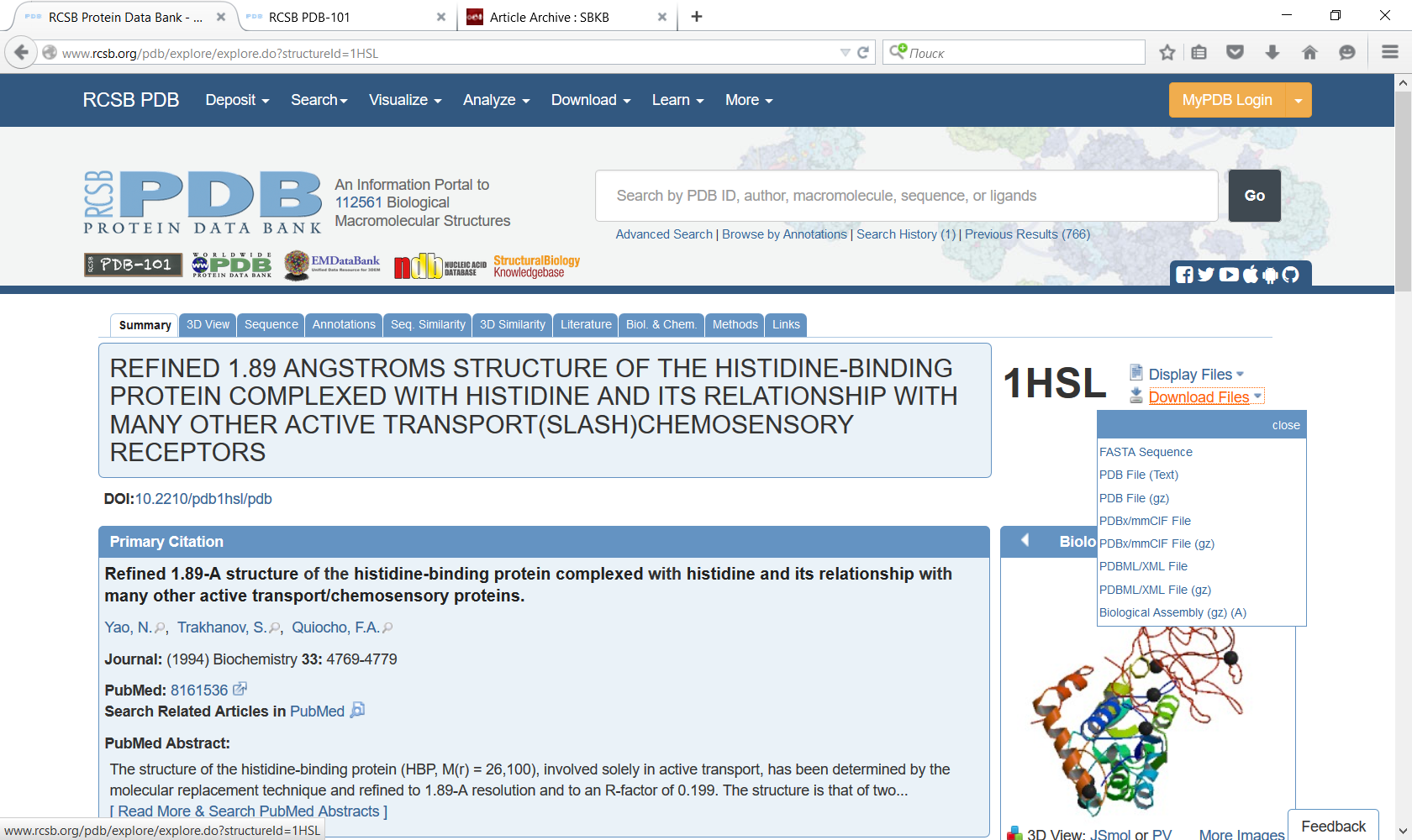 8
Structural viewers
Jmol
Требует установки
Установка Jmol требует установки Java
Используется как в виде отдельной программы, так и в виде плагина (Java applet) на некоторых сайтах.Впрочем, плагины нынче не поддерживаются :( 
JSmolРаботает во всех браузерах, не использует Java, по интерфейсу максимально приближен к Jmol.
9
Structural viewers
PyMol
Еще больше возможностей
Требует установки
Предварительно надо будет установить Python
Даёт изображения более высокого качества (после применения команды ray). Рекомендуется для подготовки изображений к печати
Вообще рекомендуется его изучить тем, кто работает с 3D структурами
Им вообще все эти программы надо изучить :)
Про установку PyMol под Windows читайте  https://pymolwiki.org/index.php/Windows_Install
10
PyMol (красивый и умелый)
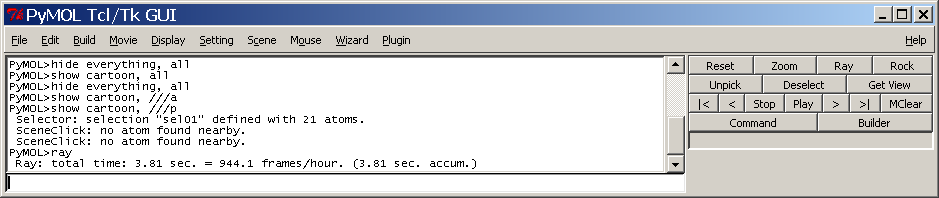 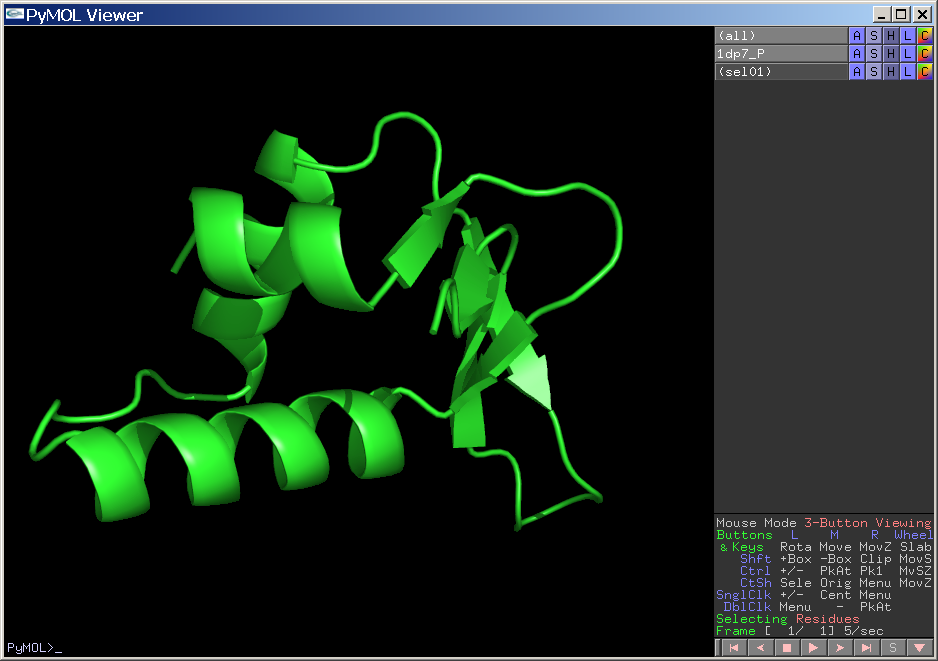 11
PyMol (красивый и умелый)
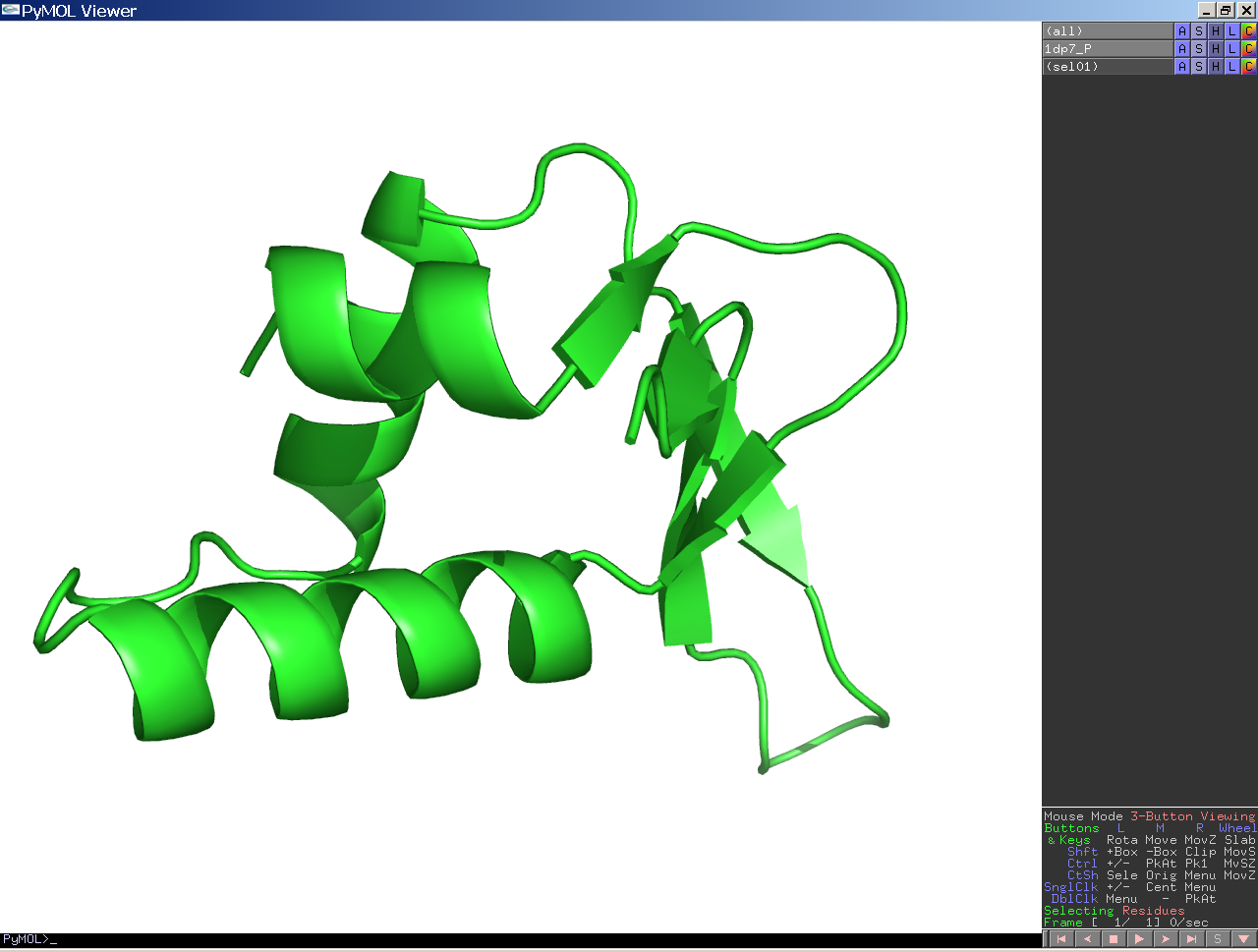 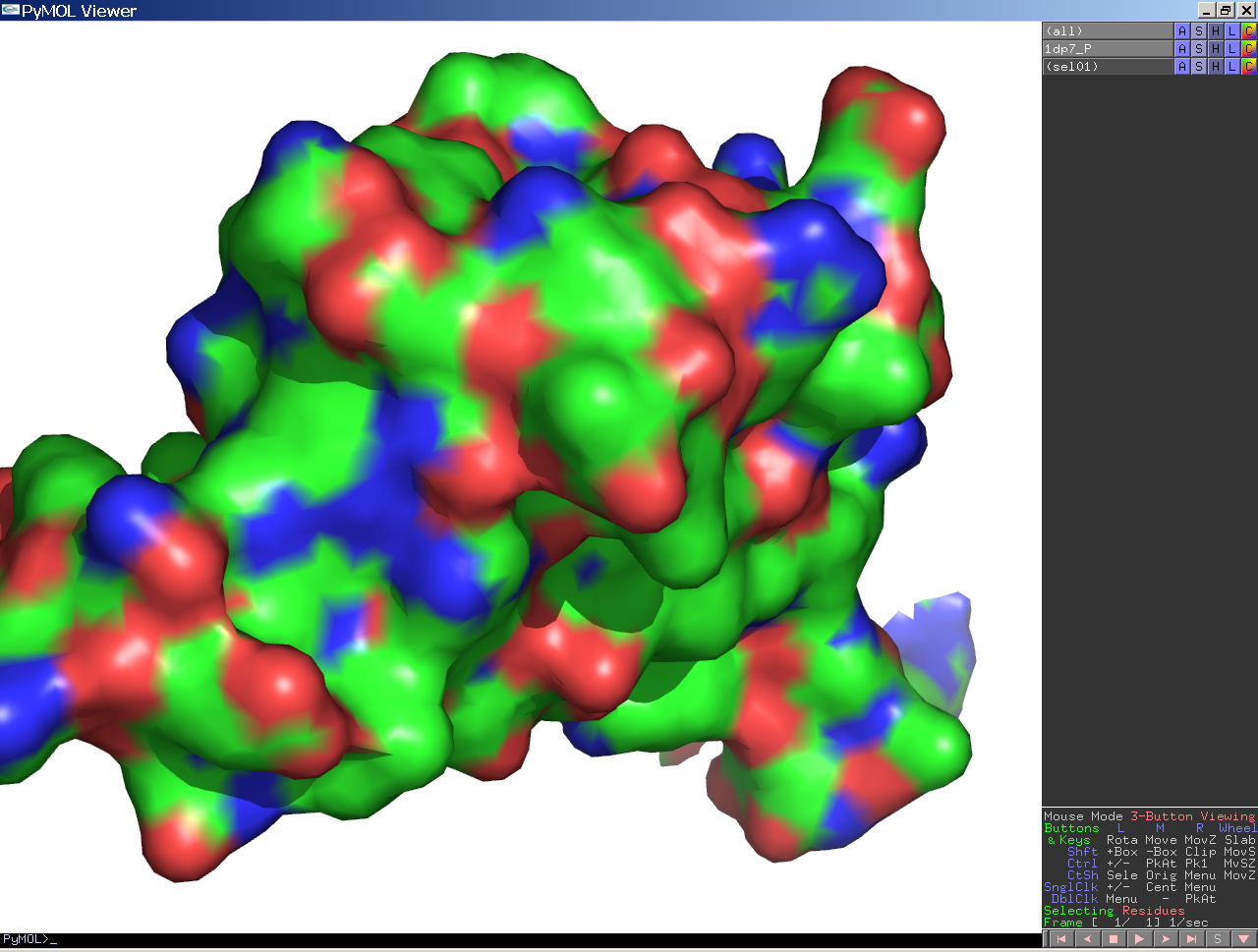 12
Jmol/JSmol
Далее описан язык, которым надо пользоваться для подготовки изображений в Jmol/JSmol.
13
Язык Jmol(введение)
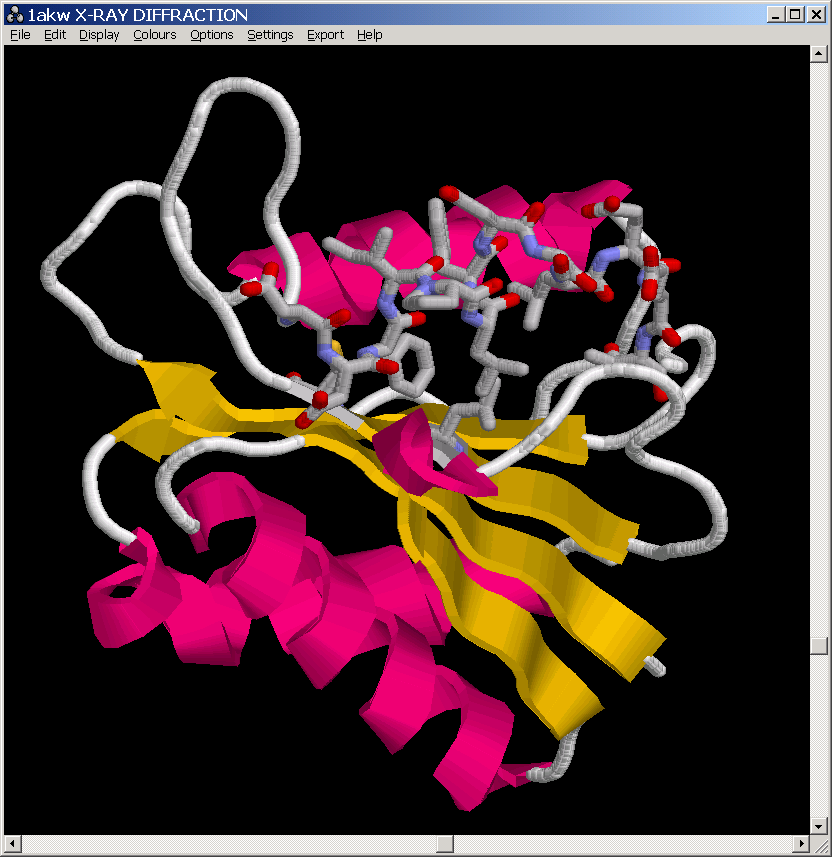 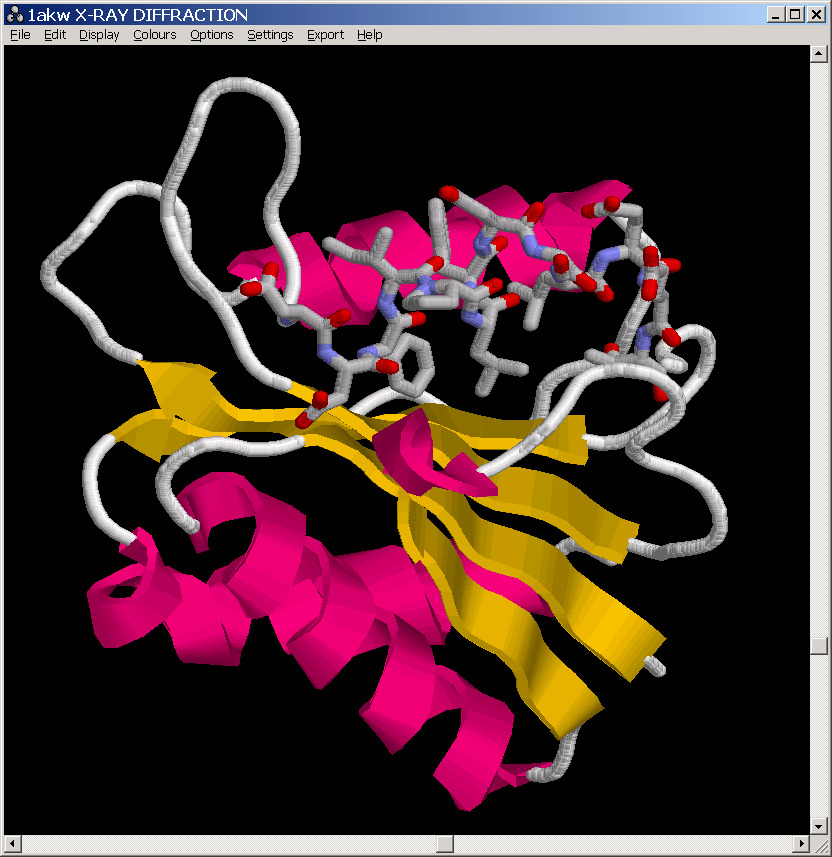 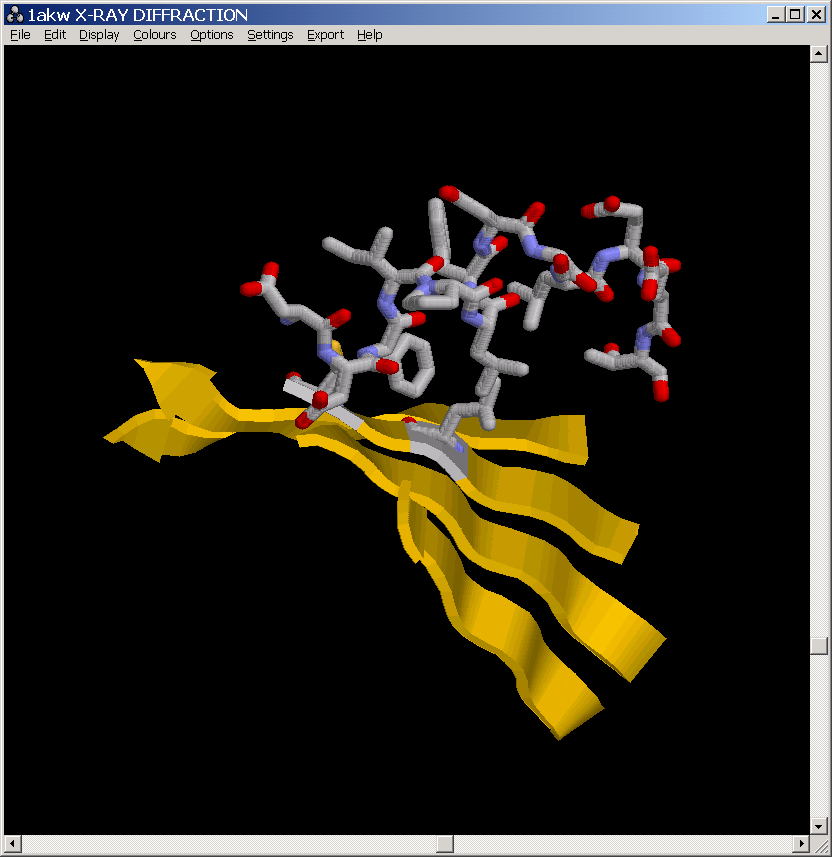 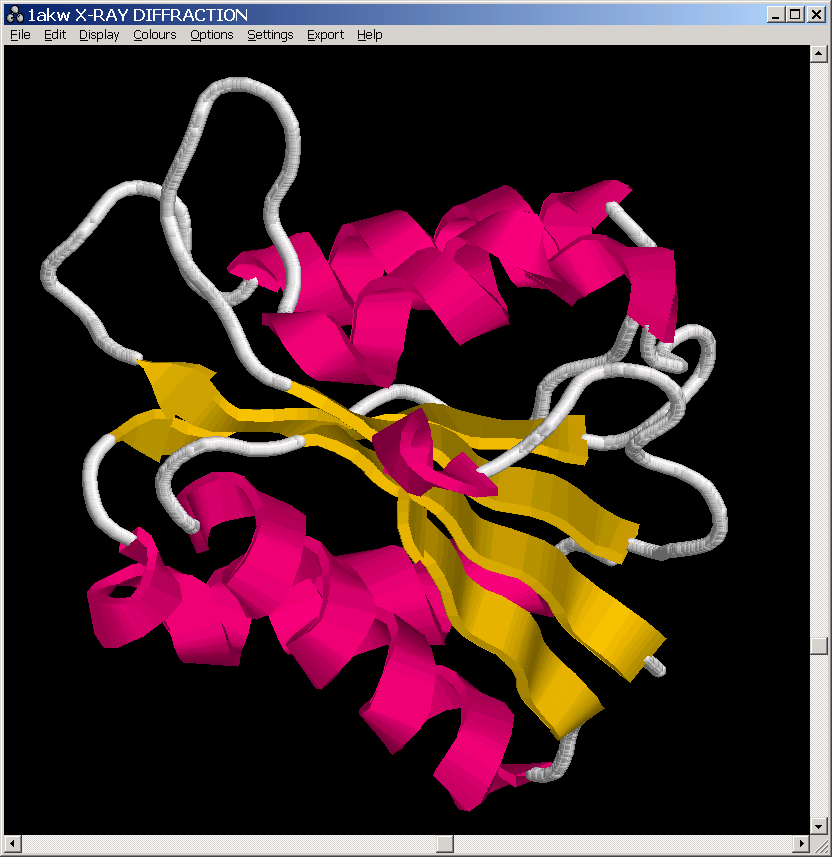 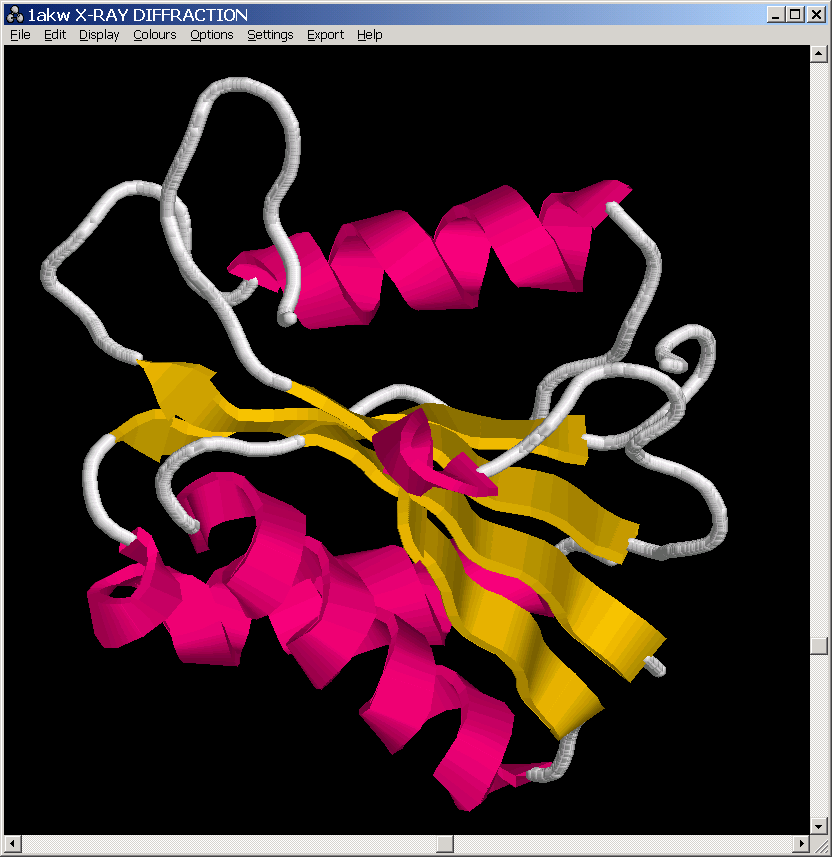 Мы видим картинку, 
а Jmol знает про
множества атомов
14
Язык Jmol(load)
Формат команды

load <имя файла>
load =<PDB-код>

Назначение

Загрузить новый файл или скачать запись из PDB

Примечания

Jmol не понимает русских букв в консоли
При открытии больших файлов может долго думать
После открытия удобно написать командуrestrict none
15
Язык Jmol
Все остальные команды
могут сделать что-то,но никто, кроме вас, не может знать,с какой частью молекулы это делать
поэтому используйте команды
restrict и select
16
Язык Jmol(select)
Формат команды

select <выражение>

Назначение

Назначить новое выделение

Примечания

Предыдущее выделение пропадает
Выражения могут быть очень сложными,но сначала мы рассмотрим простые примеры
После выполнения команды в консоли отображаетсяколичество выделенных атомов
17
Язык Jmol(простые выражения)
Любое выражение описывает набор атомов
Заранее определены некоторыеинтуитивно понятные выражения, а именно:
Можно вводить также
трехбуквенные обозначения аминокислот (ala, ser, …)
названия полипептидных цепей, например :a или :1
порядковые номера, например 72, 1-125:a
слова all, none, selected
названия химических элементов: carbon, oxygen, …
18
Язык Jmol(restrict)
Формат команды

restrict <выражение>

Назначение

Назначить новое выделение и спрятать изображение всего остального

Примечания
Старое выделение и предыдущее изображение пропадают
Более того – можно долго раскрашивать структуру и неосторожно потерять все, применив restrict, поэтому
Лучше сначала попробовать команду select, а потом еще и подумать
19
Язык Jmol(что мы видим)
Формат команды

<cпособ> [off|<число>|only]

Назначение

Нарисовать выбранным способом

Примеры способов изображения
cartoons – нарисует ленточки
cpk – нарисует шарики
backbone 0.5 – нарисует остов толщины 0,5 ангстрем
сpk off – сотрёт шарики
cartoons only – нарисует ленточки и сотрёт остальное
20
Язык Jmol(способы изображения)
wireframe
backbone
trace
cpk
spacefill
cartoons
strands
21
Язык Jmol(color)
Формат команды

color <цвет>

Назначение

Покрасить выделенное в нужный цвет

Что такое <цвет>
Цветом может быть red, green, white и т.д.
Можно указать на специальную цветовую схему,напримерcpk, structure, chain, monochrome, group
22
Язык Jmol(color)
Примечания
Можно писать и color, и colour
сolor не добавляет изображение, а только красит, причём как видимое, так и невидимое
Немного об RGB цветах
RGB – это способ описания цветов, при которомкаждый цвет представляется, как комбинация красного, зеленого и синего
Можно писать цвета в виде color [R,G,B] (три числа от 0 до 255)
Например, [255,255,255] – это белый, [100,100,0] – смесь красного с зеленым, а [0,0,0] – черный.
23
Язык Jmol(center)
Формат команды

center <выражение>

Назначение

Центрует изображение по заданному множеству атомов

Можно, например, писатьcenter selected
илиcenter :a
24
Язык Jmol(zoom)
Формат команды

zoom <размер>

Назначение

Изменяет размер

Примечание: изменяется размер всего изображения, а не только выделенного фрагмента
25
Язык Jmol(script)
Формат команды

script <имя файла>

Назначение

Исполнить команды, записанные в файле.

Примечания
Jmol умеет сохранять скрипты, восстанавливающиетекущее изображение. Что написано в таком скрипте – не понять
Все ошибки, которые встретились в скрипте,при выполнении скрипта отмечаются в консоли
Строки скрипта, начинающиеся с символа #, игнорируются
26
Язык Jmol(пример)
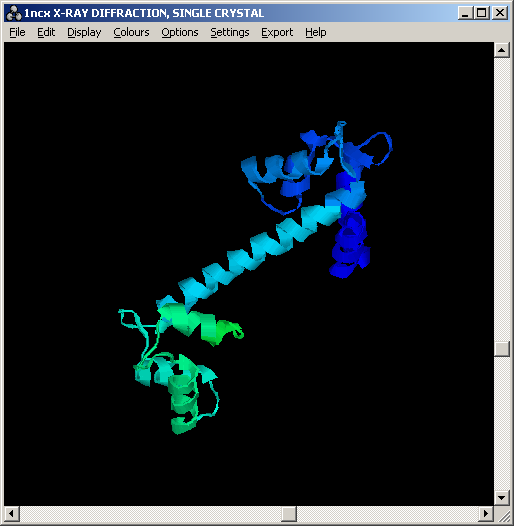 load C:\PDB\1ncx.pdb — загрузить файл
restrict none — удалить всё изображение
select all — выделить всё (мы указываем программе,  что далее будем работать со всеми атомами из файла)1433 atoms selected — ответ программы (но изображения пока нет!)
cartoons — изобразить в виде ленточной модели
color group — раскрасить по номеру остатка
27
Язык Jmol(атомы)
Atom expressions
ser25:a.ca – Cα атом серина 25 цепочки A25:a – все атомы остатка номер 25 цепочки A25 – все атомы из остатков номер 25 всех цепочек :a – все атомы цепочки Aser – все атомы всех серинов
Можно использовать знаки * и ?
ser25.c? – все углероды 25-х серинов ser*:a.ca – Cα атомы всех серинов цепочки :a
28
Язык Jmol(and,or,not)
Любые части выражений
можно комбинировать с помощью
логических операций и скобок
Все азоты, не входящие в состав белка
nitrogen and not protein

Все кислороды, входящие в состав белка или нуклеиновых кислот
(protein or nucleic) and oxygen

:a and :c ничего выделено не будет

Аденины в цепочках A и С
(:a or :c) and a
29
Язык Jmol(within)
Формат выражения

within(<расстояние>,
выражение)

Назначение

В командах select, restrict и define определяет атомы, расположенные на расстоянии не более заданного от атомов выражения.

Примечание: расстояния надо указывать, используя точку (не «5», а «5.0»)
30
Язык Jmol(within)
Примеры

Выделить атомы, расположенные
на расстоянии не более 3Å от DNA
select within(3.0,dna)

на расстоянии не более 2,5Å от DNA
select within(2.5,dna) and not dna

на расстоянии не более 3Å от белка (только атомы DNA)
select within(3.0,protein) and dna

остатки, имеющие хотя бы один атом 
на расстоянии не более 2,5Å от DNA
define nears within(2.5,dna) and not dna
select within(group, nears)
31
Язык Jmol(define)
Формат команды

define <имя> <выражение>

Назначение

Назвать группу атомов своим именем

Зачем это надо?
Часто бывает необходимо построить очень
сложное выражение. Обычно его можно написать в одну
строчку, но неудобно. Кроме того, если потребуется его
использовать еще раз – то define позволяет просто 
сослаться на ранее определенное имя
32
Язык Jmol(пример)
load c:\PDB\1apl.pdb
restrict none
define needdna dna and within(18.0,:c)
define need needdna or :c
select need
center selected
select :c and backbone
wireframe 80
select needdna
wireframe
select needdna and C and not backbone
wireframe 80
wireframe
define cw :c and within(3.0,needdna)
select cw
select cw and not backbone
cpk 150
cpk off
define mainc :c and (136,175,182,184-186)
select mainc
wireframe 120
select needdna and within(5.0,mainc)
wireframe 120
Этот пример надо набить вJmol’е и объяснить
33
http://jmol.sourceforge.net/
http://wiki.jmol.org/index.php/Main_Page
https://kodomo.fbb.msu.ru/wiki/Main/Jmol
И про PyMol
https://kodomo.fbb.msu.ru/wiki/Main/PyMol
в частности, тут есть инструкция по установке
https://www.pymol.org/
http://www.pymolwiki.org/index.php/Category:Commands
34